4
Joel / Amos
Minor Prophets – 3 Periods
Before the fall of the Northern Kingdom 
721 BC
Before the fall of the Southern Kingdom 
587 BC
During the return from exile 
450 BC
HEBREW BIBLE
1 BOOK
}
HOSEA, JOEL, AMOS, OBADIAH, JONAH, MICAH, NAHUM, HABAKKUK, ZEPHANIAH, HAGGAI, ZECHARIAH, MALACHI
Joel
Name = YAHWEH is God / The Lord is God
Lived before 721 BC
Lived and prophesied in the Southern Kingdom
Prophet’s Time
King Joash – 835-796 BC
Mentions no king (Time of Queen Athaliah)
Prophet’s Message I
“Zion”
Castle / Jerusalem
City of holiness
City of refuge
“Zionist”
Effort to reestablish modern state of Israel on ancient land
Prophet’s Message II – 3 Main Themes
God’s judgment due to sin and unfaithfulness
The need to repent
Promise of blessings and restoration
Joel – Content of Book
Locust plague and famine
Call to repentance
Day of the Lord
Promise of restoration
Outpouring of the Spirit
28 “It will come about after thisThat I will pour out My Spirit on all mankind; And your sons and daughters will prophesy, Your old men will dream dreams, Your young men will see visions. 29 “Even on the male and female servants I will pour out My Spirit in those days.
- Joel 2:28-29
30 “I will display wonders in the sky and on the earth, Blood, fire and columns of smoke. 31 “The sun will be turned into darkness And the moon into bloodBefore the great and awesome day of the Lord comes.
- Joel 2:30-31
“And it will come about that whoever calls on the name of the Lord Will be delivered; For on Mount Zion and in JerusalemThere will be those who escape, As the Lord has said, Even among the survivors whom the Lord calls.
- Joel 2:32
Joel – Outline
1:1-20
Locust plague and call to repentance 
The Day of the Lord and Divine Judgment 
Promises of restoration and outpouring of the Holy Spirit 
Judgment on the Nations and Final Restoration 
Final deliverance and blessing for the faithful
2:1-17
2:18-32
3:1-17
3:18-21
Joel – Modern Day Lessons
Try repentance
Joel – Modern Day Lessons
Try repentance
Joel’s hope is our hope today
37 Now when they heard this, they were pierced to the heart, and said to Peter and the rest of the apostles, “Brethren, what shall we do?” 38 Peter said to them, “Repent, and each of you be baptized in the name of Jesus Christ for the forgiveness of your sins; and you will receive the gift of the Holy Spirit.
- Acts 2:37-38
But if the Spirit of Him who raised Jesus from the dead dwells in you, He who raised Christ Jesus from the dead will also give life to your mortal bodies through His Spirit who dwells in you.
- Romans 8:11
Joel – Modern Day Lessons
Try repentance
Joel’s hope is our hope today
God will make things right
10 For we must all appear before the judgment seat of Christ, so that each one may be recompensed for his deeds in the body, according to what he has done, whether good or bad. 11 Therefore, knowing the fear of the Lord, we persuade men, but we are made manifest to God; and I hope that we are made manifest also in your consciences.
- II Corinthians 5:10-11
Amos – The Prophet
Amos = Carry a load or burden
Shepherd and farmer from Southern Kingdom
Contemporary (786-746 BC) of: Hosea (N.K.) Isaiah, Micah (S.K.), Jonah (Nineveh)
Prophesied – Jeroboam II (N.K.) / Uzziah (S.K.)
Not trained or from a family of prophets
The words of Amos, who was among the sheepherders from Tekoa, which he envisioned in visions concerning Israel in the days of Uzziah king of Judah, and in the days of Jeroboam son of Joash, king of Israel, two years before the earthquake.
- Amos 1:1
14 Then Amos replied to Amaziah, “I am not a prophet, nor am I the son of a prophet; for I am a herdsman and a grower of sycamore figs. 15 But the Lord took me from following the flock and the Lord said to me, ‘Go prophesy to My people Israel.’
- Amos 7:14-15
Amos – Time
Economic and military success
Nation was guilty of:
Social injustice
Idolatry / False worship
Luxurious lifestyle
Corruption / Bribery
Military success / Complacency
Dishonest business practice
Refusal to repent
Amos – Message
God’s judgment due to sin
Need to repent
Promise of restoration and blessings
Amos – Outline
Introduction 
Oracles (judgment) against the nations
Oracles (judgment) against Israel
Visions of Judgment
Future restoration
1:1-2
1:3-2:16
3:1-6:14
7:1-9:10
9:11-15
Amos – Special Features
Emphasis on social justice
Universal accountability
Confrontation with religious institutions
Amos’ background
Dialogue with Amaziah
Amos – Modern Day Lessons
The commitment to social justice is not only for the politically minded.
Amos – Modern Day Lessons
The commitment to social justice is not only for the politically minded.
Authentic worship is confirmed by actual righteousness.
Amos – Modern Day Lessons
The commitment to social justice is not only for the politically minded.
Authentic worship is confirmed by actual righteousness.
We are responsible for the vulnerable. (Matthew 25:31-46)
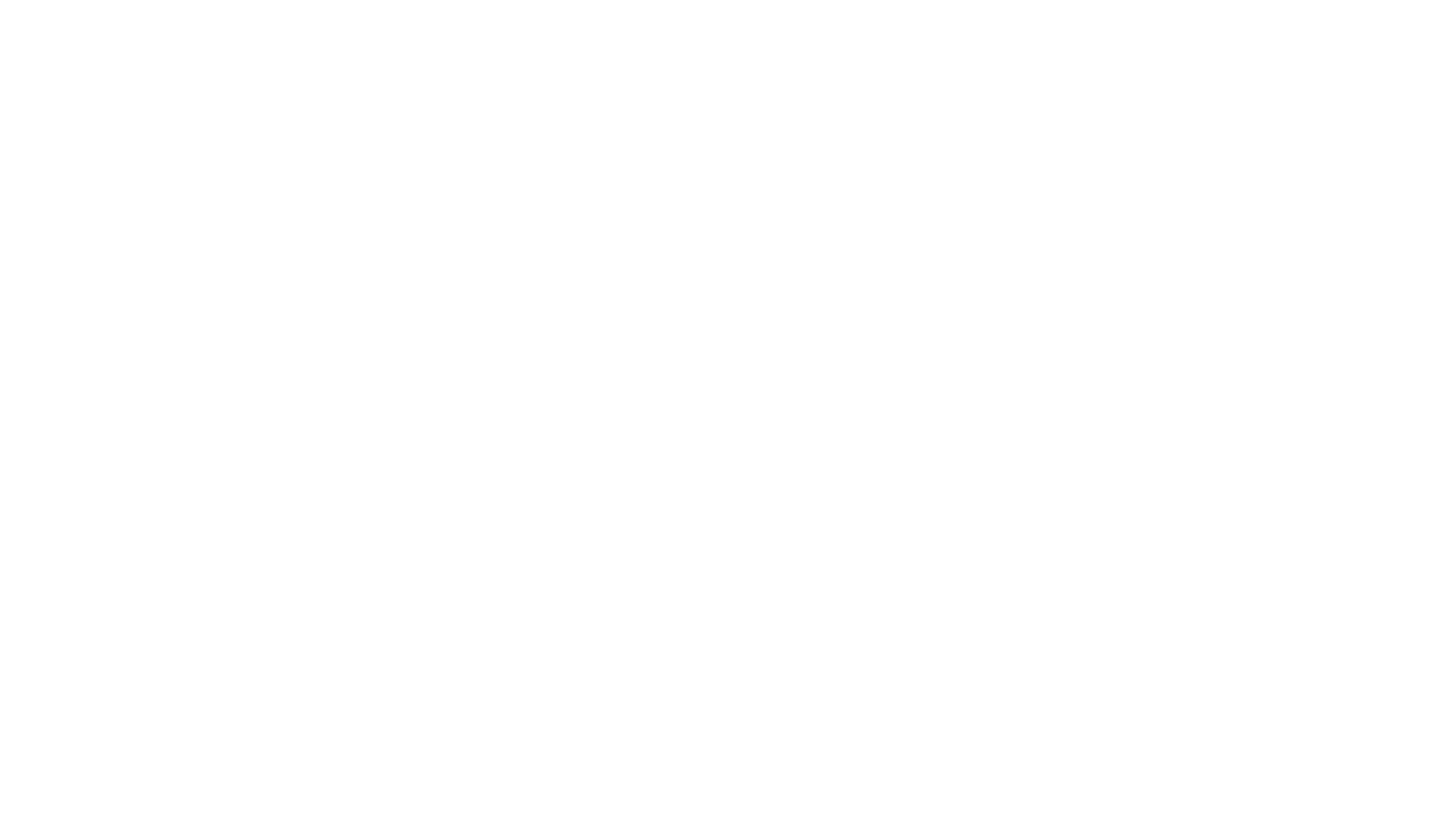 Re-read:  Joel / AmosRead:  Obadiah / Jonah / Micah